Mind/Body & Soul
Trauma Healing 
Life Coaching Program
Hello!
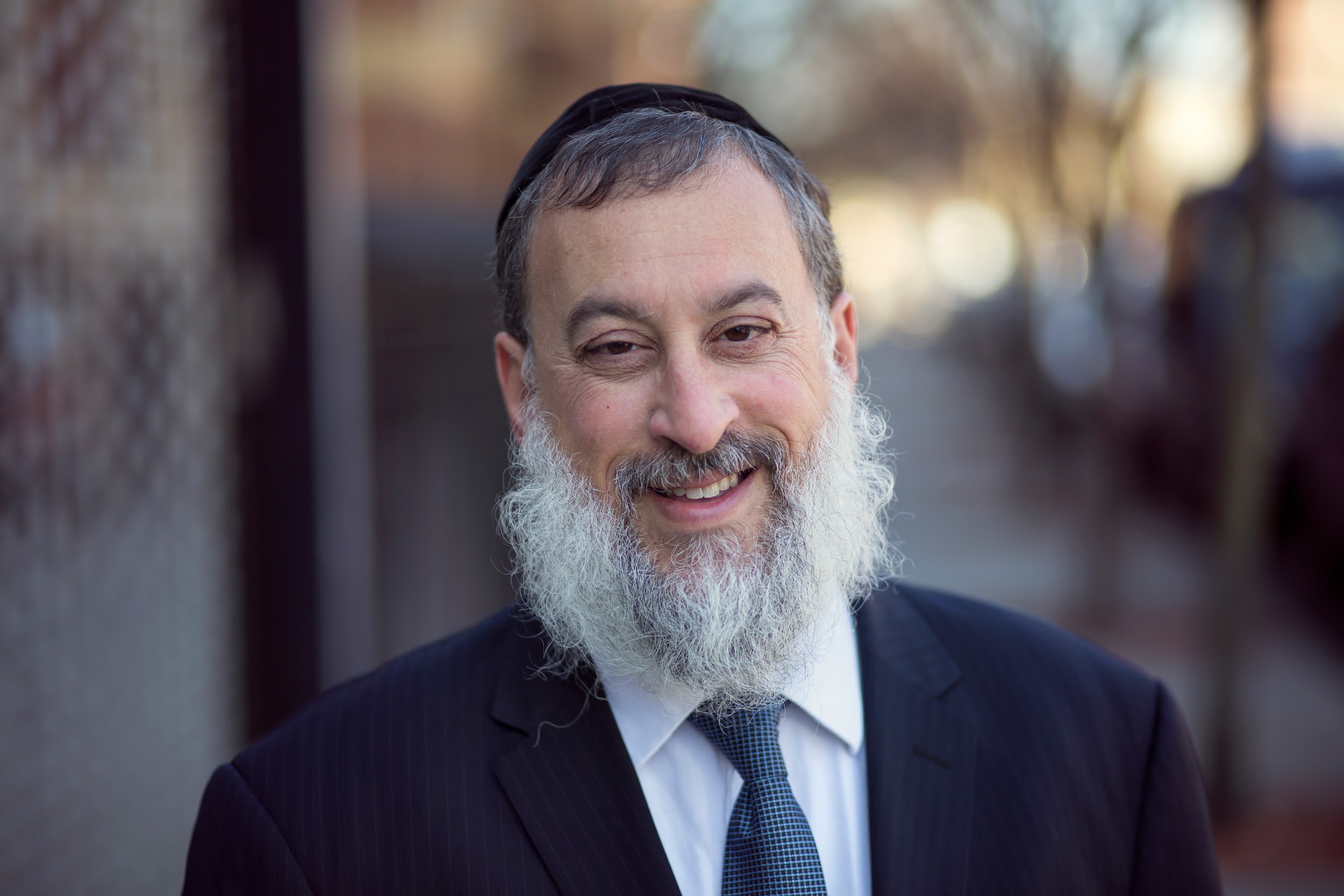 Rabbi Daniel Schonbuch, MA, LMFT

Licensed Marriage and Family Therapist
‹#›
About me
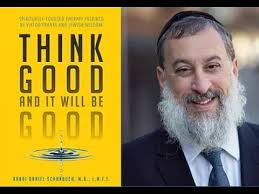 Rabbi Daniel Schonbuch, LMFT

Therapist: Individuals & Couples: Depression/Anxiety, Intimacy, 
Addiction
Trauma-EMDR, TF-CBT
Somatic Therapy, Sarno
Logotherapy
TorahPsychology.org Conferences
Adjunct Professor
Coach
[Speaker Notes: he focus of coaching is the coaching client relationship.

People participate in coaching because I want things to be different. And looking for change or they have important goals. They may be motivated to cheat specific goals to write a book start a business for the help of a healthier body.

Sometimes people just want more peace of mind less confusion and less financial pressures. All of this begins with during Kochi towards motivation

One of the focuses of this program will be the coactive coaching model.

There are 4/4 cornerstone.

People are naturally creative in capable of finding answers

Focus on the whole person that means they are thoughts feelings and actions relationships in their body


Dance in the moment. Every moment is an opportunity to listen or deeply and to create a new tone mood for this means we have to be able to dance with the client to follow your lead.

Evoke transformation.

The coach is able to take the entire person of him and with the coach he hold two and model of the vision that they want to achieve. The key here however is to look for the connection between igniting today's goals in life potential visit. This is what we call transformation. It moves a person from the satisfaction of ahh to breakthrough awareness of  aha finding a new strength for covering a renewed capacity. It's like finding a muscle didn't know you had or had forgotten. This brings towards a deeper awareness that the coach he has an expanded capacity to reach his or her capacity potential. Another words provoking transformation means that the coach plays eight dynamic role of holding the vision of what is possible]
Author
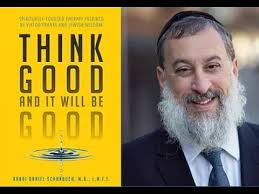 Think Good and It Will Be Good: Spiritually-Based Therapy Inspired by Viktor Frankl and Jewish Wisdom 

At Risk - Never Beyond Reach:Three Principles Every Parent and Educator Needs to Know

Inspirational Therapy (July, 2023)
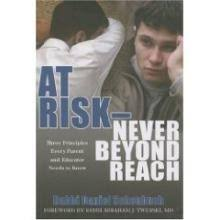 [Speaker Notes: he focus of coaching is the coaching client relationship.

People participate in coaching because I want things to be different. And looking for change or they have important goals. They may be motivated to cheat specific goals to write a book start a business for the help of a healthier body.

Sometimes people just want more peace of mind less confusion and less financial pressures. All of this begins with during Kochi towards motivation

One of the focuses of this program will be the coactive coaching model.

There are 4/4 cornerstone.

People are naturally creative in capable of finding answers

Focus on the whole person that means they are thoughts feelings and actions relationships in their body


Dance in the moment. Every moment is an opportunity to listen or deeply and to create a new tone mood for this means we have to be able to dance with the client to follow your lead.

Evoke transformation.

The coach is able to take the entire person of him and with the coach he hold two and model of the vision that they want to achieve. The key here however is to look for the connection between igniting today's goals in life potential visit. This is what we call transformation. It moves a person from the satisfaction of ahh to breakthrough awareness of  aha finding a new strength for covering a renewed capacity. It's like finding a muscle didn't know you had or had forgotten. This brings towards a deeper awareness that the coach he has an expanded capacity to reach his or her capacity potential. Another words provoking transformation means that the coach plays eight dynamic role of holding the vision of what is possible]
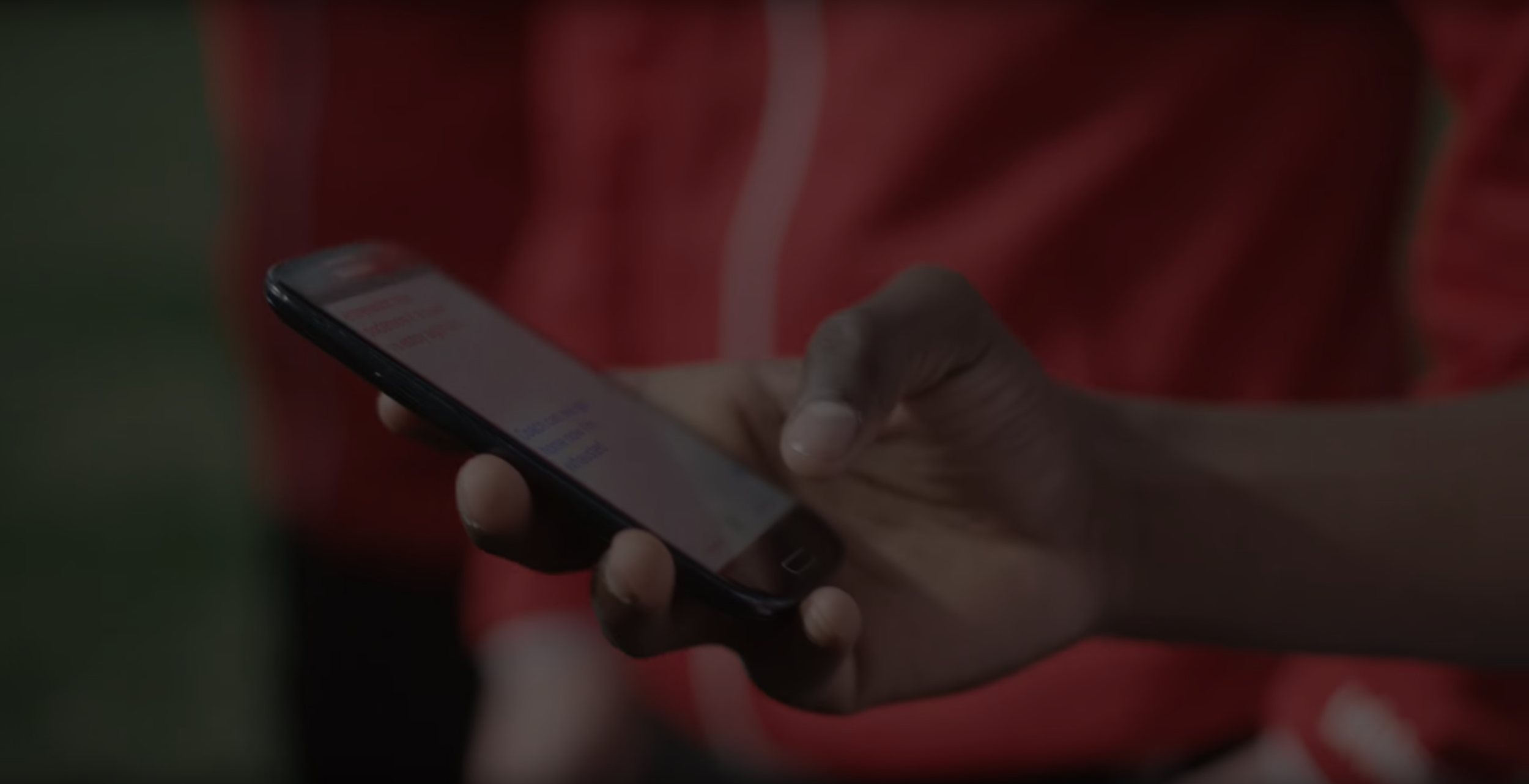 Accreditation
You will be an accredited life coaching from the Torah Psychology School of Coaching & Counseling accredited by the ICF (International Coaching Federation).
30 credit hours towards 60 credit diploma with the ICF ACC (Associated Certified Coach) Portfolio Path: https://coachfederation.org/
30 CE’s for LMHC, LMFT, LMSW issued by Nefesh International. 
Zoom attendance reports taken.
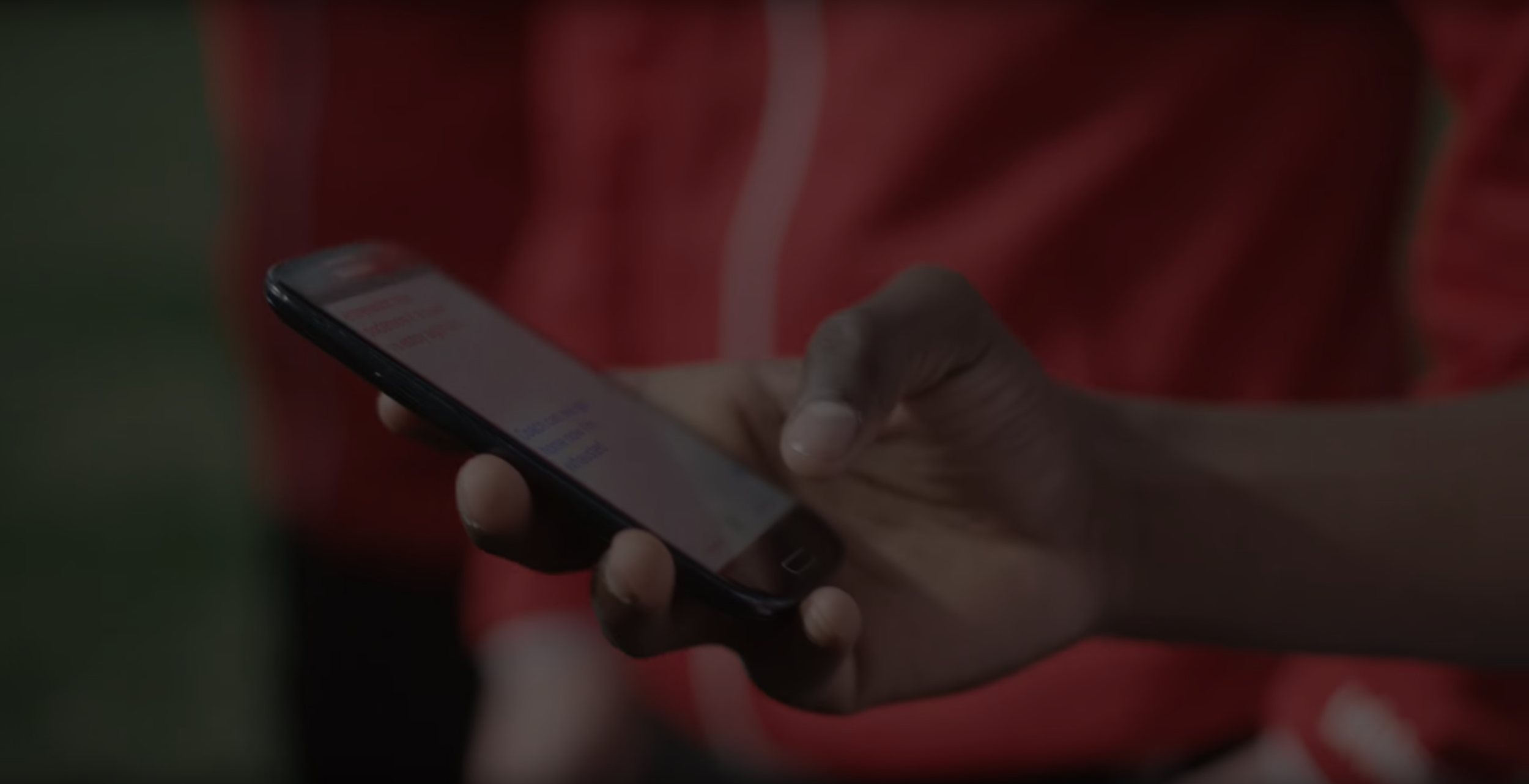 Video recordings
I try to send the video recording of the class each week within 24 hours.
However, you must download it asap each week since it is not up for more than a few days.
1
Intro to Trauma
Mind/Body/Soul
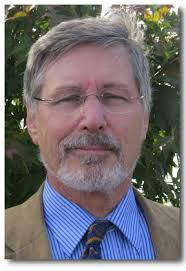 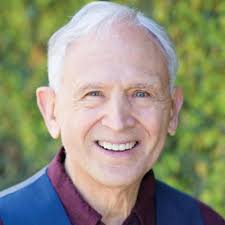 Bessel van der Kolk, MD
Peter Levine, PhD
John Sarno, MD
Lucia Capacchione, PhD
Viktor Frankl, MD
Torah & Chassidic Sources
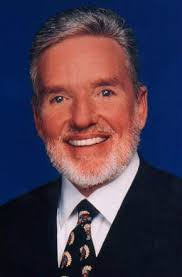 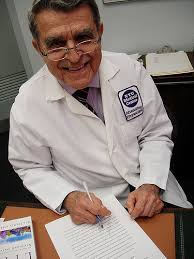 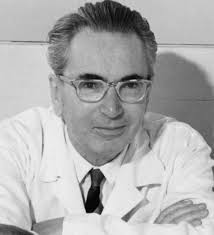 ‹#›
Who is the program for?
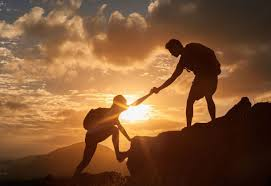 People who want to heal trauma
People who have been through their own trauma and can help others heal.
Coaches wanting to treat trauma
Therapists who want to learn new skills
‹#›
Books
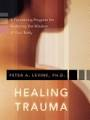 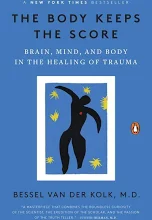 Healing Trauma - Dr. Peter Levine 
The Body Keeps the Score - Dr. Bessel van der Kolk
The Divided Mind - John Sarno, MD
Getting Past Your Past - Dr. Francine Shapiro
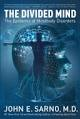 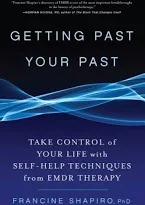 ‹#›
The need
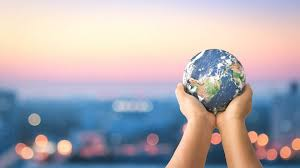 The spread of trauma is so pervasive that we need a generation of individuals who can share insight and guidance informed by therapy, neuroscience, coaching, cultural wisdom and tradition.
This may include family, friends etc.
‹#›
The need
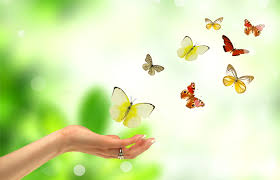 This is not psychotherapy. 
It is a form of education on how the body can heal itself from trauma based on the latest research in neuroscience and inspired by Jewish wisdom and spirituality.
‹#›
The need
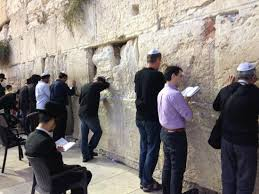 Different societies have traditions and spiritual/creative modalities that have healed for individuals for generations and can inform therapy and coaching.
‹#›
Emotional Healing
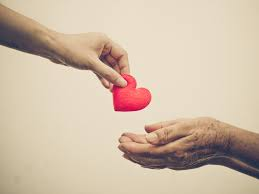 Similar to an EMT, hotline volunteer or first responder,  you will learn how to offer an informed approach to “emotional” first aid. 
Empathy and compassion are the two most powerful tools in healing trauma.
‹#›
Learned from Ethology
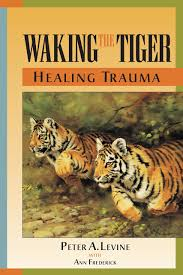 In fact, according to Levine, we also have much to learn from the animal kingdom and how one’s physical body needs to dispel it’s survival energy after trauma and regain its vibrancy.
‹#›
Disclaimer
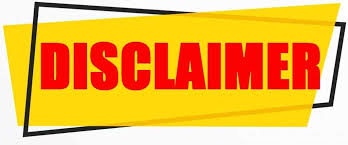 We do not aim to diagnose and treat physical illness.
Clients should always first consult with a physician before treating any psychosomatic pain.
‹#›
Referring
Be open and direct with clients when informing them about your training.
When in doubt, ask for supervision and advice, or refer to licensed professionals.
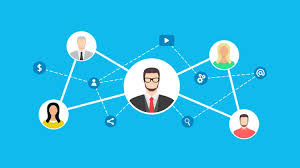 ‹#›
Referring Out
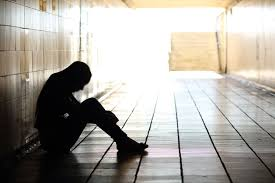 Cases of sexual abuse, severe trauma (PTSD), significant depression/anxiety or suicidal ideation must be referred to a licensed mental health professional/physician etc. 
Finally, if people feel overwhelming sensations of rage or helplessness they should be referred to a mental health professional.
‹#›
Research vs Mesearch
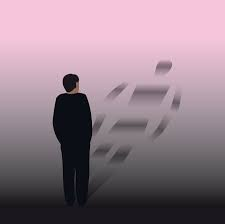 We will be presenting a neuroscientific perspective on trauma and pain. 
In order to treat trauma it is important to explore and help heal your own traumas.
Each class will present exercises and homework for self-exploration.
‹#›
Mind/Body/Soul Connection
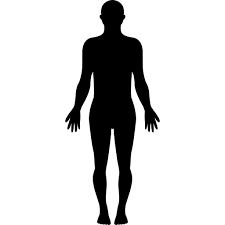 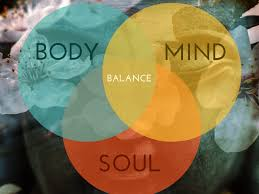 Are you a Mind with a Body, or Body with a Mind?
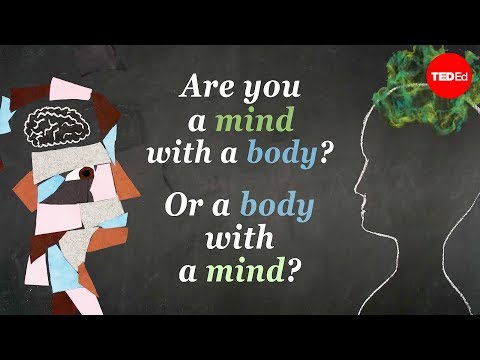 [Speaker Notes: https://www.youtube.com/watch?v=ILDy6kYU-xQ

Until 2:23 then at 2:43 till 5:00]
Is there a separation between body and mind?
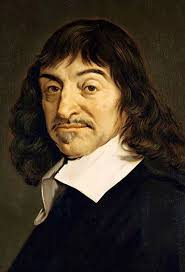 “I think, therefore I am.”
                    
                 Descartes
Mind & Body
“The body unconscious is where the life bubbles up in us. It is how we know we are alive. Alive to the depths of our souls and in touch somewhere with the vivid reaches of the cosmos.”
                                D.H. Lawrence
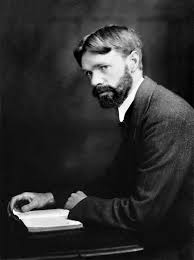 Body, Mind, Soul
Freud on Mind/Body
Humans are animals with inborn biological "drives" for sex and aggression.
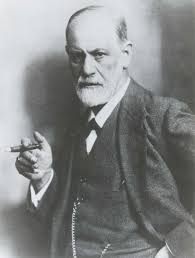 Body with a Mind
Freud on the Soul
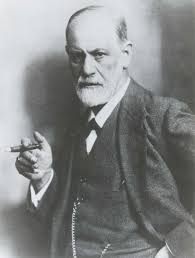 By soul Freud meant the psyche, which takes in what the writer calls the It, the I, and the Above-I (commonly translated as the Ego, the Id, and the Super-Ego).
Mind/Body
Freud on the Soul
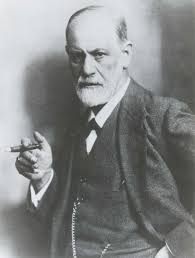 Regarded God as an illusion, based on the infantile need for a powerful father figure; religion, necessary to help us restrain violent impulses earlier in the development of civilization, can now be set aside in favor of reason and science.
Mind/Body
Frankl on the Mind/Body & Soul
“If man is just a bag of chemicals, what is the purpose of his life?”
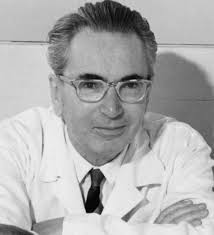 Mind/Body & Soul
Baal HaTanya
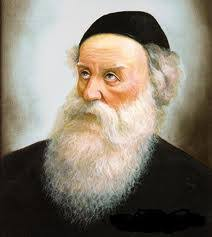 These are two nefashot28—two souls and life-forces.

It is this nefesh that is clothed in the blood of a human being, giving life to the body, sustains physical and corporeal life) is in the blood.”29
Mind/Body & Soul
Baal HaTanya - G-dly Soul
And He blew into his nostrils a soul of life,” (Genesis 2:7)
“You blew [it] into me.” [a G-dly soul] (Siddur) for it is of his inward and innermost vitality that a man emits through blowing with force.
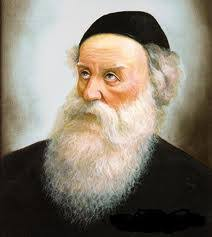 Mind/Body & Soul
The Great Debate on Influence
Mind



Body



Soul
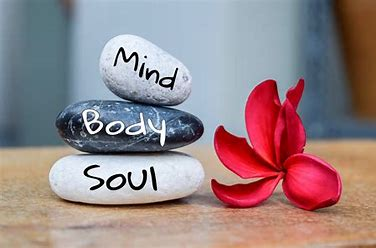 BODY
Aaron Beck (CBT)
Mind

Emotions

Body (Actions)
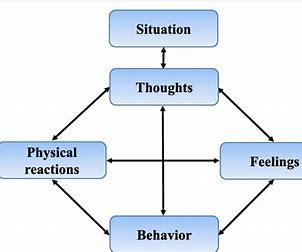 Beck
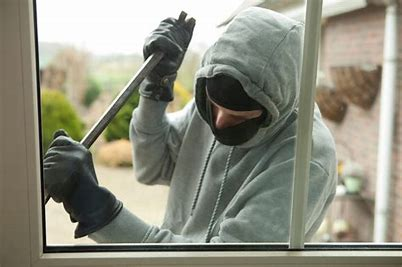 Robber at the window

Leaves
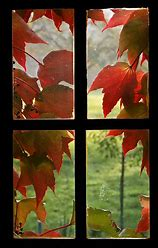 Sarno
Mind Represses
Emotions (rage)

Body is a distraction

Anger/Perfectionism
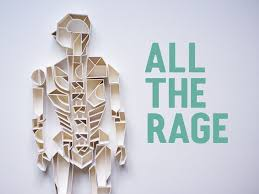 Van der Kolk and Levine’s Model
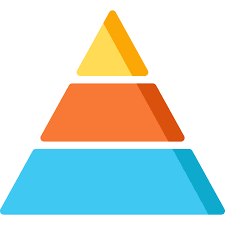 Soul  - Spirituality

Mind - Positivity

Body - Safety
Trauma and Experience
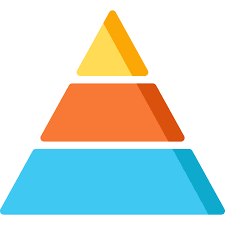 A person who experiences trauma will find it difficult to access the higher levels of his/her thoughts or spirit unless he/she first feels safe.
‹#›
Erik Erikson
Stage 1: Trust vs. Mistrust.
Stage 2: Autonomy vs. Shame and Doubt.
Stage 3: Initiative vs. Guilt.
Stage 4: Industry vs. Inferiority.
Stage 5: Identity vs. Confusion.
Stage 6: Intimacy vs. Isolation.
Stage 7: Generativity vs. Stagnation.
‹#›
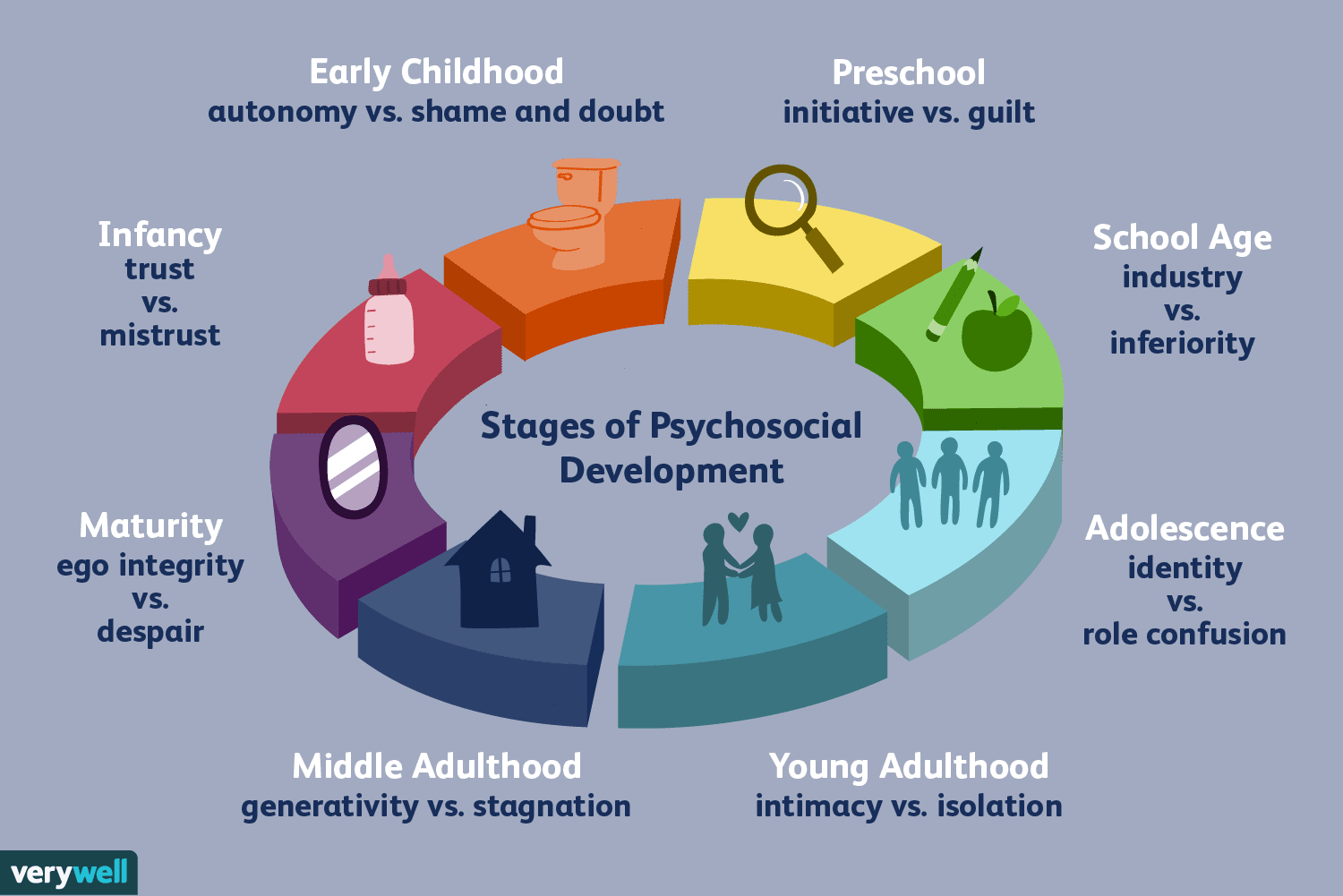 ‹#›
Stages & Similarities
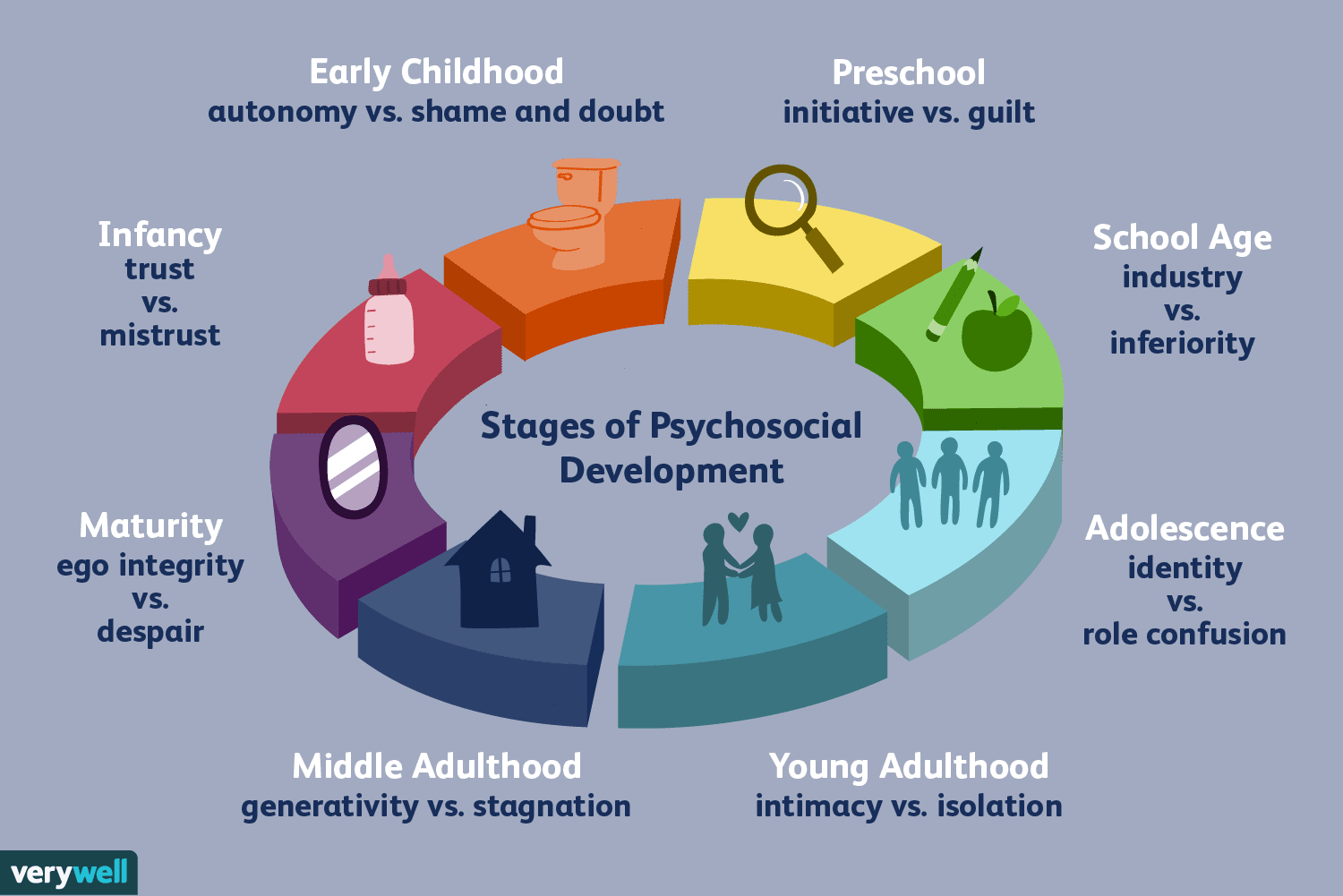 Note the similarities between unresolved crises and symptoms of trauma. 
That is where the client is.
‹#›
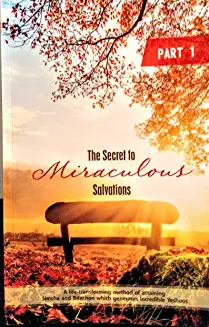 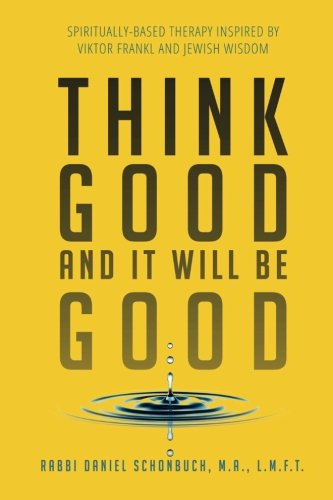 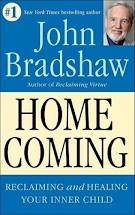 Soul  - Spirituality

Mind - Positivity

Body - Safety
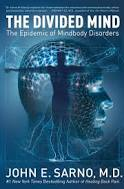 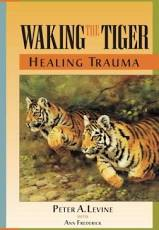 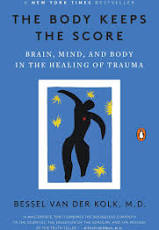 Integration of all 3

Body: Fight/Flight/Freeze
Mind - Anger/Self Beliefs
Soul  - Lack of Meaning
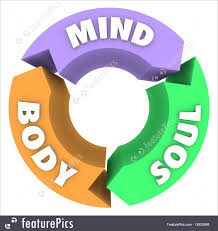 ואחר עורי נקפו זאת ומבשרי אחזה אלקה
"Though my skin has been torn from my body [due to my many afflictions], [still] from my flesh I perceive G‑d."	
Iyov 19:26.
There is a lot to learn from the body.
[Speaker Notes: https://www.chabad.org/library/article_cdo/aid/67778/jewish/Discourse-15.htm#footnote1a67778]
Peter Levine maintains that trauma is a form of freeze and even death.
Transforming trauma is like being born again. Like the soul re-entering in the body. 
This will also be addressed when discussing Viktor Frankl, meaning and spirituality.
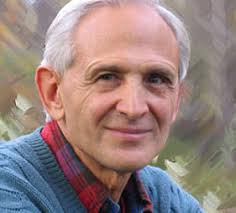 [Speaker Notes: https://www.chabad.org/library/article_cdo/aid/67778/jewish/Discourse-15.htm#footnote1a67778]
Explore Several Modalities
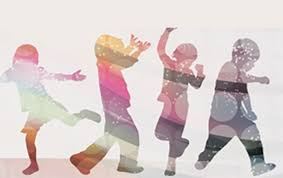 Somatic Coaching
Sarno Method
Sensorimotor
Movement and Music
EFT - Tapping
Storytelling
Logotherapy/Spirituality
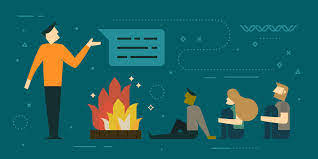 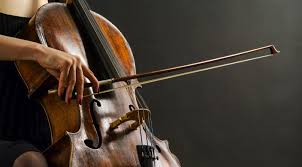 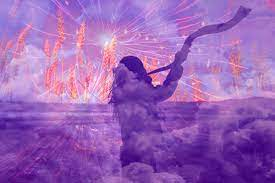 What is Trauma?
‹#›
What is Trauma?
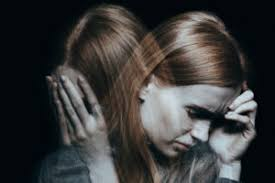 “Trauma is a breach in the protective barrier to protect oneself against overstimulation leading to overwhelming feelings of helplessness.” 

Peter Levine
‹#›
In trauma a person loses a part of him/herself and their:

Inner child
Vibrancy 
Inner talents & aspirations
Basic survival energy
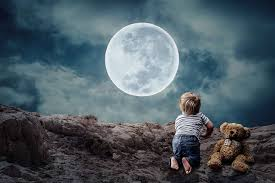 ‹#›
Types
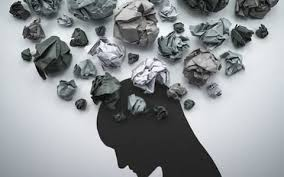 Severe distress and helplessness
Terrorism
Natural catastrophes (COVID)
Sexual assault
Child abuse
Neglect or Violence
‹#›
Emotional Signs
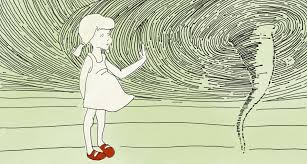 Sadness
Anger
Denial
Fear
Shame
‹#›
Common Physical Symptoms
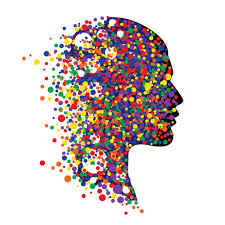 Nausea
Dizziness
Altered sleep patterns
Changes in appetite
Headaches
Gastrointestinal problems
Pain
‹#›
Psychological Symptoms
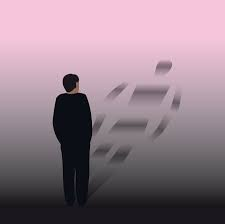 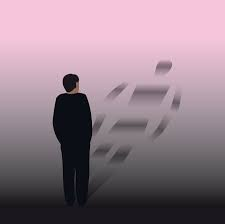 PTSD
Depression
Anxiety
Agitation
Bad mood
Dissociative disorders
Substance abuse problems
‹#›
PTSD
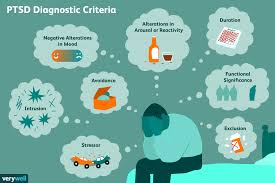 Nightmares or flashbacks. ... 
Avoidance of external reminders.... 
Altered anxiety state.
Changes in mood or thinking.
‹#›
9/11
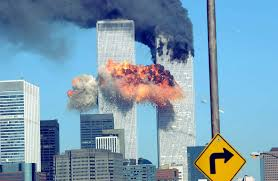 My personal experience
Traumatic effects 
EMDR
‹#›
COVID Trauma
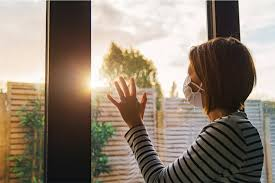 Death
Fear of illness
Isolation
Lack of attachment
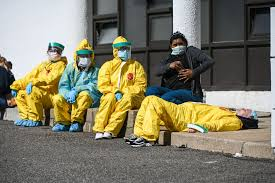 ‹#›
Bessel van der Kolk
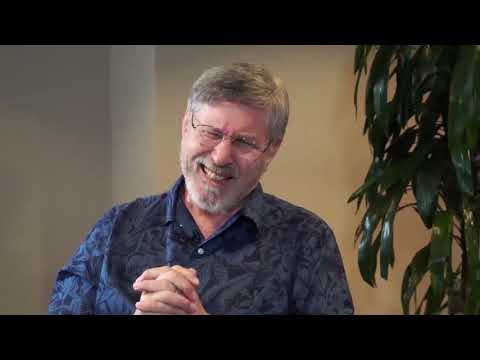 ‹#›
[Speaker Notes: https://www.youtube.com/watch?v=jA89KNfJUEY&feature=emb_logo]
ACE Predictors
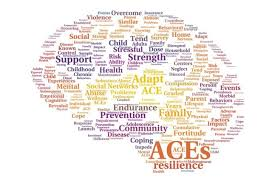 Adverse childhood experiences, or ACEs, are potentially traumatic events that occur in childhood (0-17 years).
Linked to chronic health problems, pain, mental illness, and substance misuse in adulthood.
‹#›
ACE Types
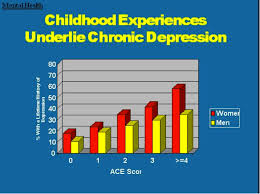 Experiencing violence, abuse, or neglect (or hearing about it i.e. the Holocaust)
Witnessing violence in the home or community
Mental health problems
Instability due to parental separation
‹#›
ACE Stats
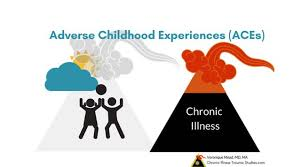 ACEs are common. About 61% of adults surveyed across 25 states reported that they had experienced at least one type of ACE.
Nearly 1 in 6 reported they had experienced four or more types of ACEs.
‹#›
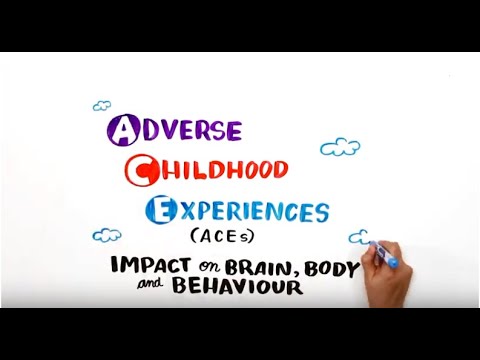 [Speaker Notes: https://www.youtube.com/watch?v=W-8jTTIsJ7Q&feature=emb_logo]
CDC-Kaiser ACE Study
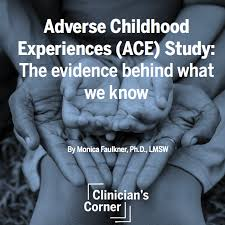 The CDC-Kaiser Permanente Adverse Childhood Experiences (ACE) Study is one of the largest investigations of childhood abuse and neglect and household challenges and later-life health and well-being.
‹#›
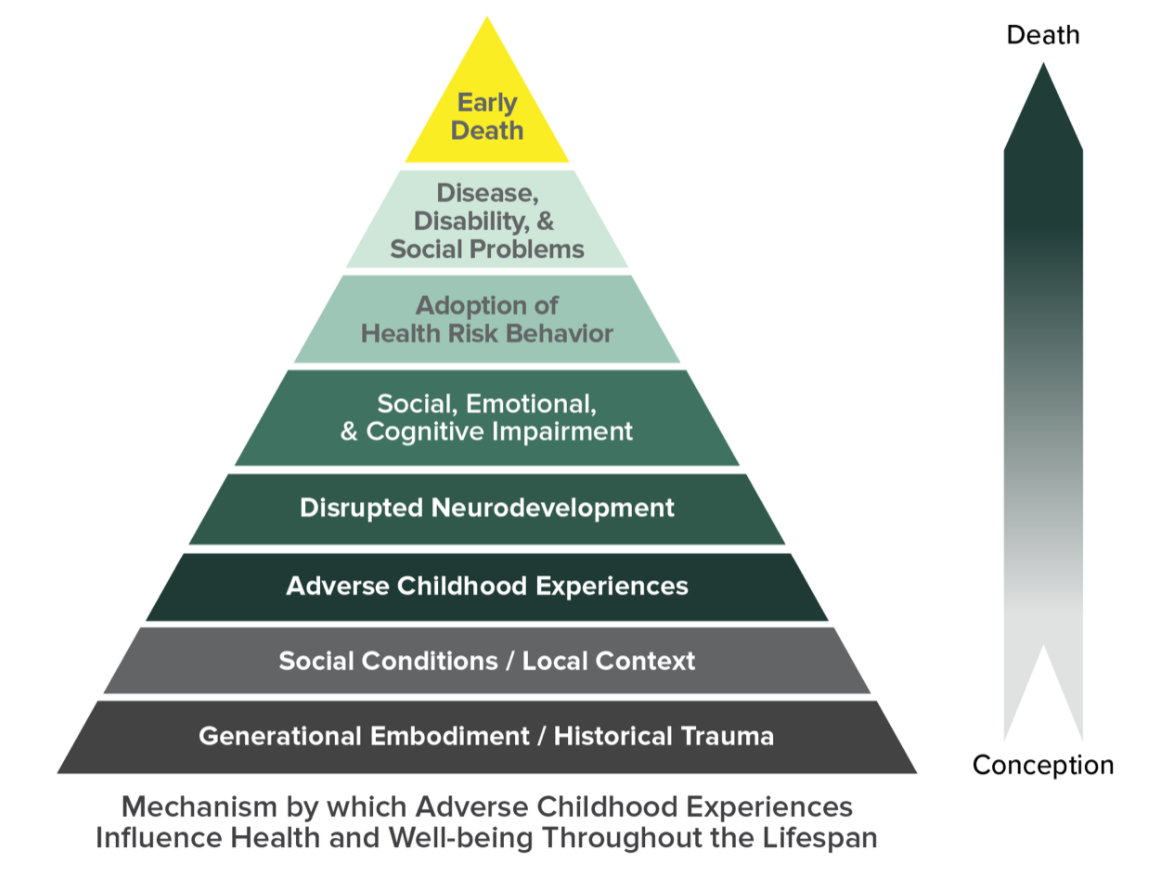 Somatic symptoms
We cannot understand why people suffer with unexplainable somatic symptoms for many years where physicians to not help.
Pain is embodied in the nervous system unless we address its cause.
‹#›
Awareness Exercise
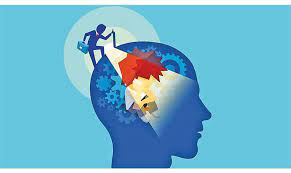 [Speaker Notes: https://www.chabad.org/library/article_cdo/aid/67778/jewish/Discourse-15.htm#footnote1a67778]
The Body Keeps the Score

Bessel Van der Kolk
‹#›
“The essence of trauma is that it is overwhelming, unbelievable, and unbearable. Each patient demands that we suspend our sense of what is normal and accept that we are dealing with a dual reality: the reality of a relatively secure and predictable present that lives side by side with a ruinous, ever-present past.”
― Bessel A. van der Kolk, The Body Keeps the Score: Brain, Mind, and Body in the Healing of Trauma
‹#›
Bessel van der Kolk
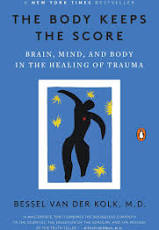 Revolutionized the way we look at trauma.
It is not just a psychological problem
Trauma actually changes the body and not only the mind. 
He studied the disconnection from the body that so many people with histories of trauma and neglect experience daily.
‹#›
Bessel van der Kolk
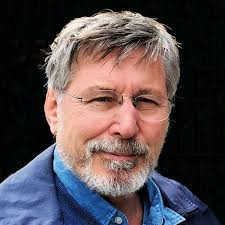 Traumatized people chronically feel unsafe inside their bodies: The past is alive in the form of gnawing interior discomfort. 
.
‹#›
Bessel van der Kolk
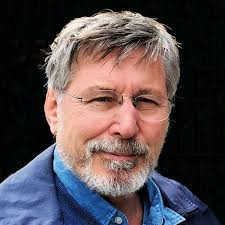 Their bodies are constantly bombarded by visceral warning signs, and, in an attempt to control these processes, they often become expert at ignoring their gut feelings and in numbing awareness of what is played out inside.
.
‹#›
Van der Kolk: COVID Trauma
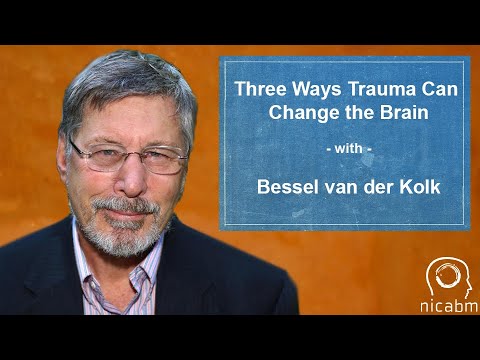 [Speaker Notes: https://www.youtube.com/watch?v=fVOt_KOT8Zk&feature=emb_logo]
Bessel van der Kolk
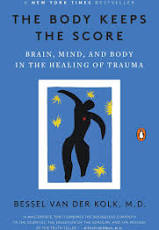 “Psychologists usually try to help people use insight and understanding to manage their behavior. 
However, neuroscience research shows that very few psychological problems are the result of defects in understanding……”
‹#›
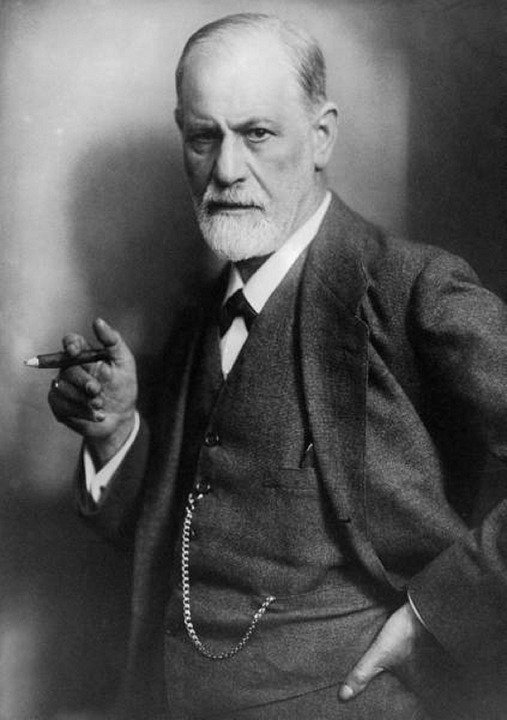 Bessel van der Kolk
Pleasure




Self Belief







Power
This challenges most of modern psychology which focuses on the mind………………..
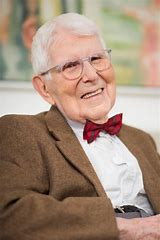 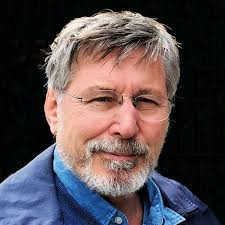 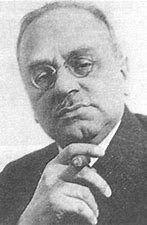 ‹#›
Bessel van der Kolk
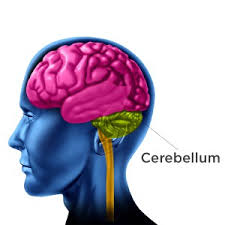 “…..most originate in pressures from deeper regions in the brain that drive our perception and attention. 
When the alarm bell of the emotional brain keeps signaling that you are in danger, no amount of insight will silence it.”
‹#›
Bessel van der Kolk
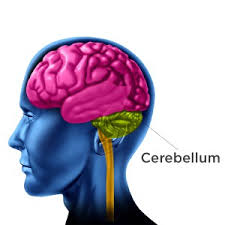 “Trauma is held in procedural memory (instincts) - in autonomic actions and reactions, sensations, and attitudes and replayed and reenacted as visceral (deep body) sensations, body movements, nightmares”
Van der Kolk on Pierre Janet, L’automatism pscyhologique”.
‹#›
Bracing against feelings
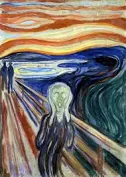 The mind may first experience emotional sufferings, but then the body ends up “keeping the score”. 
“Oh no!” - Body bracing reaction
‹#›
Resources
https://www.torahpsychology.org/mindbodyresources4
‹#›
Trauma Journal 1
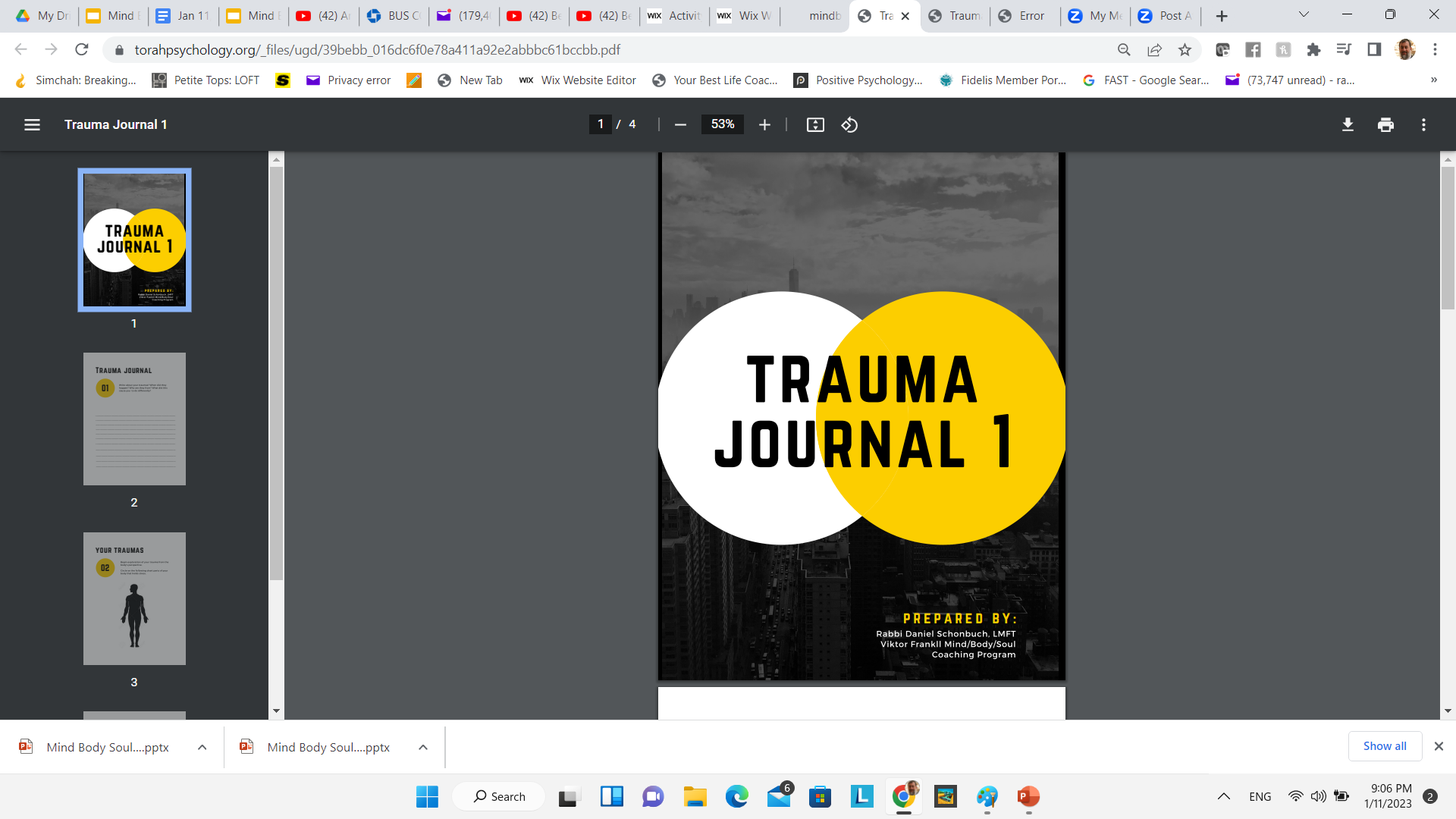 See resources page
‹#›